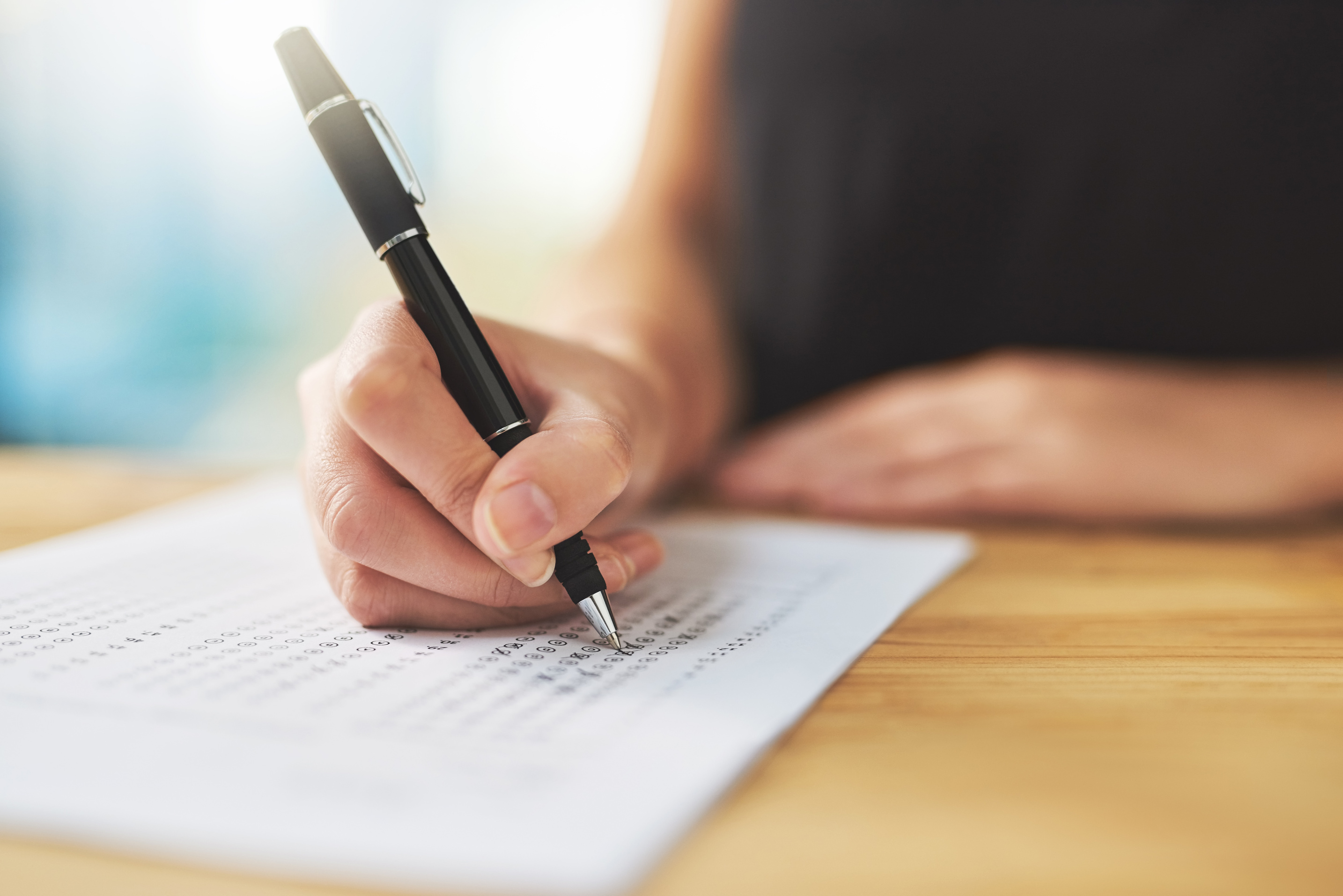 VOCATION
CORE RE MODULE

LESSON SEVEN
ASSESSMENT
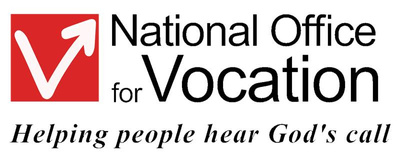 Task
All states of life are equally important within the Church and build a life of discipleship for each individual. Evaluate.

In your answer you should:

Define key terms.
Discuss the different states of life and why they are important.
Argue which state of life you think is most important and discuss why someone might not agree with this.
Congratulations
Congratulations on completing the Vocations Core RE Module.

Now is the time for you to take what you have learnt and listen to where God might be calling you!


For further information on vocation and discernment visit:
www.ukvocation.org